УСОВЕРШЕНСТВОВАНИЕ ТЕХНОЛОГИИ ПОЛУЧЕНИЯ МАТЕРИАЛА ЭЛЕКТРОДОВ ВАКУУМНЫХ ПРИБОРОВ
Актуальность работы
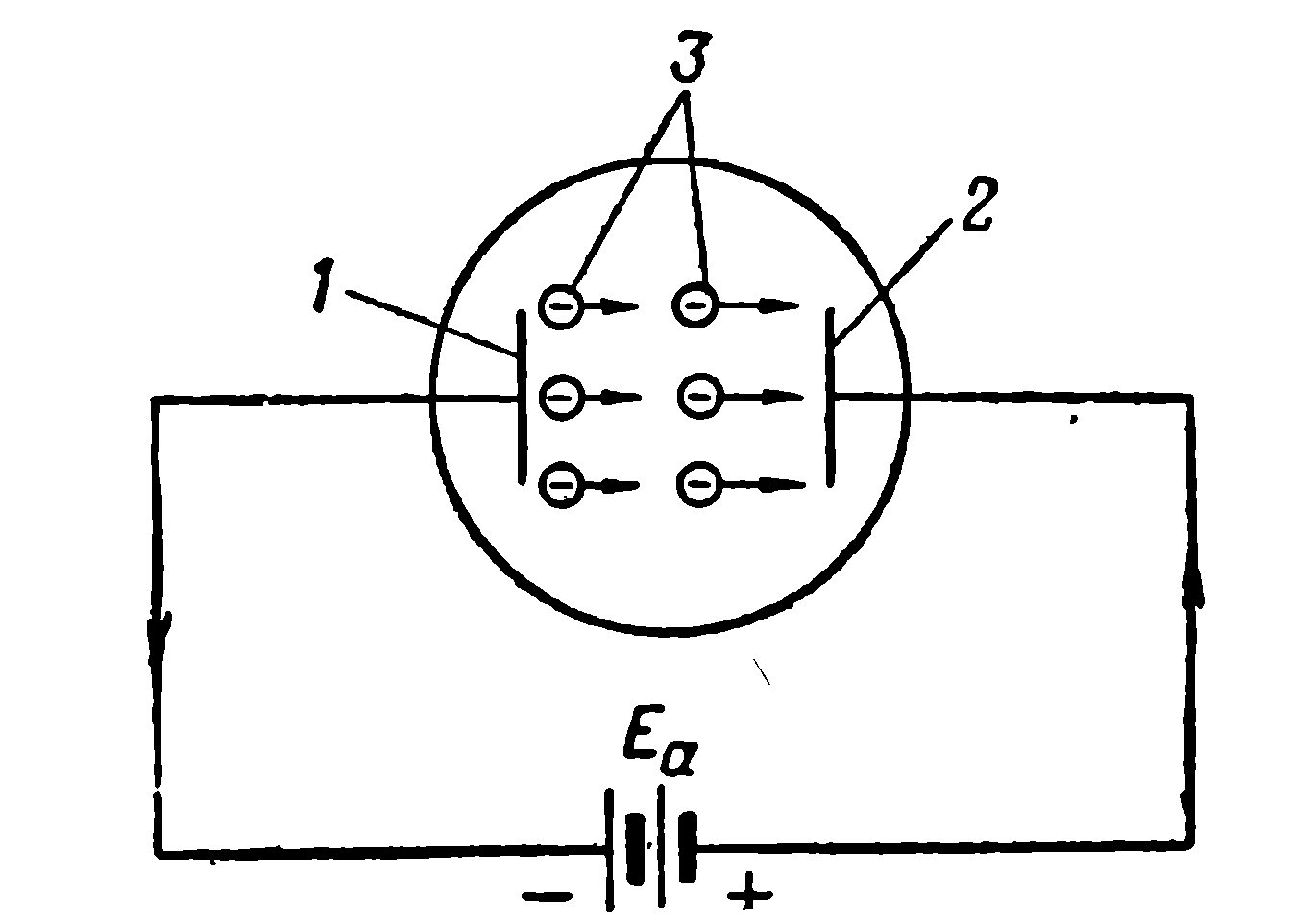 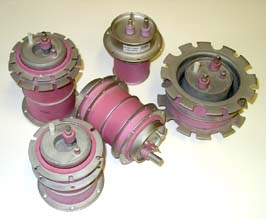 Схема образования потока электронов. 1,2 – К и А
Сильноточные разрядники низкого давленияс холодным катодом
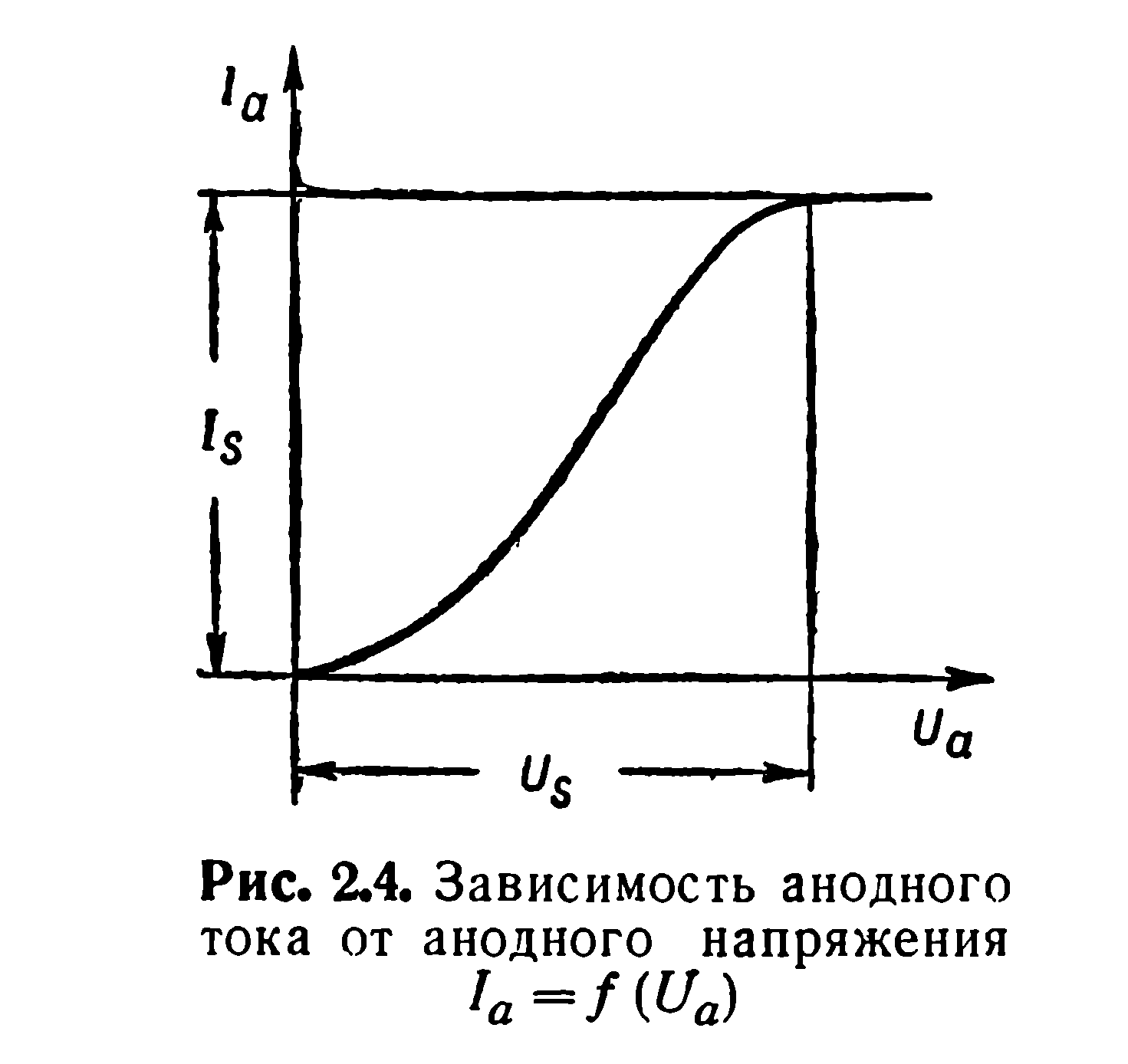 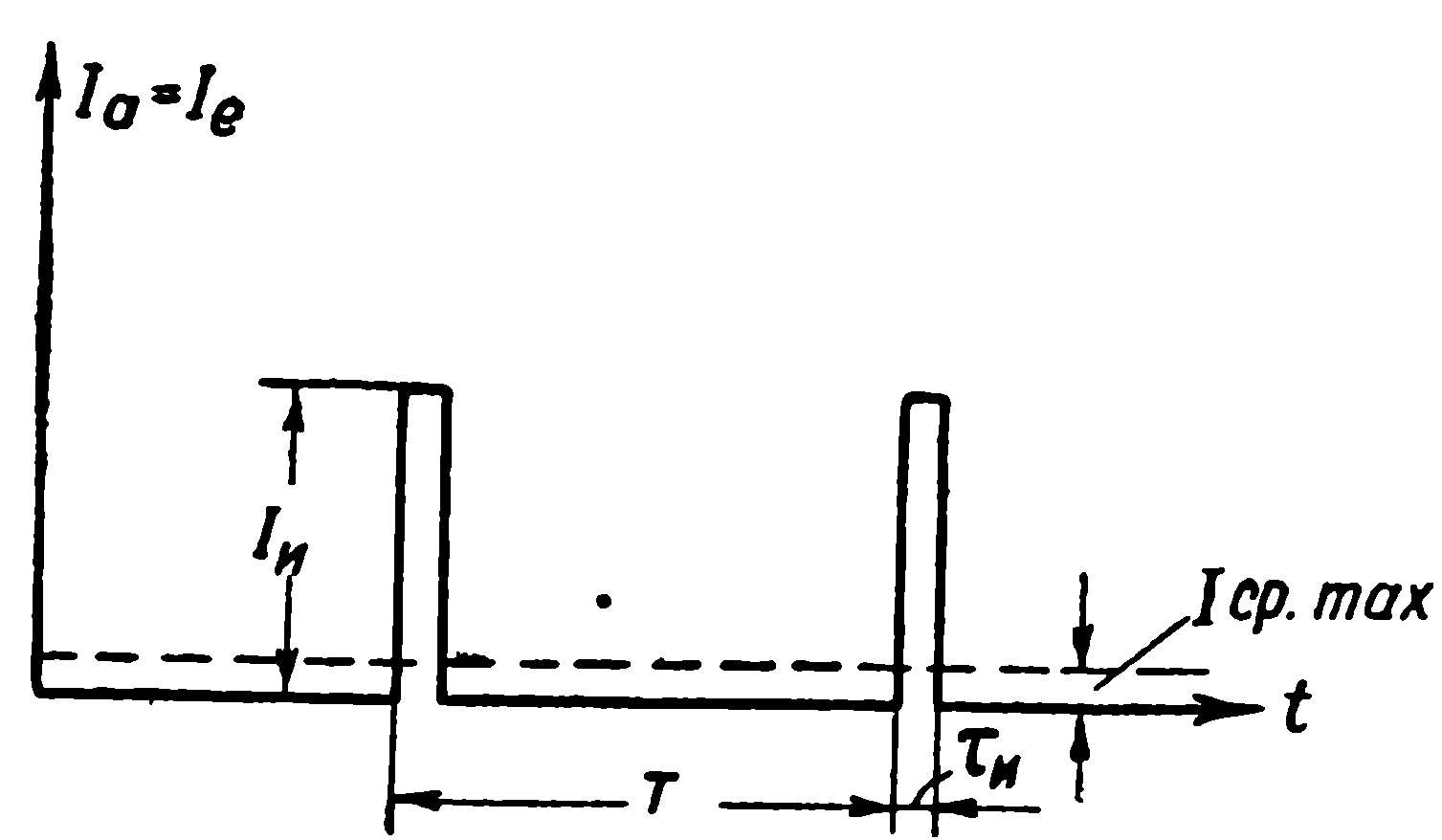 Ia=f(Ua), где Ia- анодный ток
ВАХ
Ia max=Is , где Is- ток  насыщения. Наступает приIs =Iе, где Ie- ток эмиссии
График анодного тока в импульсном режиме.
τ-длительность импульсов
2
Цель работы
Усовершенствование технологии получения  материала электродов сильноточной вакуумной и плазменной электроники*
Задачи:
Выбор химического и фракционного состава материала электрода
Разработка технологии и получение образца электрода с повышенным от аналогового комплексом свойств. 
Выбор методик и средств испытаний структуры и свойств материалов электродов
Анализ структуры и свойств материала электродов, полученных по традиционной и усовершенствованной технологии
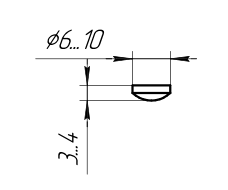 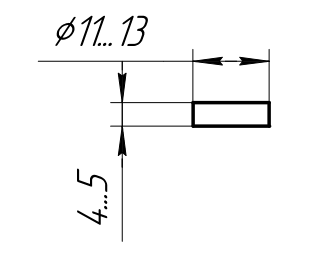 Чертеж  заготовки электрода
Чертеж  электрода
* на базе ООО «Научно-производственное предприятие Курс»
3
Традиционная технология
Материалы высоко эмиссионных электродов
ТУГОПЛАВКАЯ ОСНОВА
МЕТАЛЛ- СВЯЗКА
ЭМИССИОННЫЙ МАТЕРИАЛ
Высокая пористость;
Низкая плотность;
Малая механическая          прочность;
Образование полостей с эмиссионным материалом;
«Вырывание» эмиссионного материала при воздействии в вакуумном или плазменном электроном приборе
«Традиционная» технология  получения материала электрода:
Cмешивание исходных порошков
Компактирование
Синтез и спекание порошковых компонентов в среде водорода с обильным газовыделением
СНИЖЕНИЕЭКСПЛУАТАЦИОННЫХ ХАРАКТЕРИСТИК
4
Материал исследования
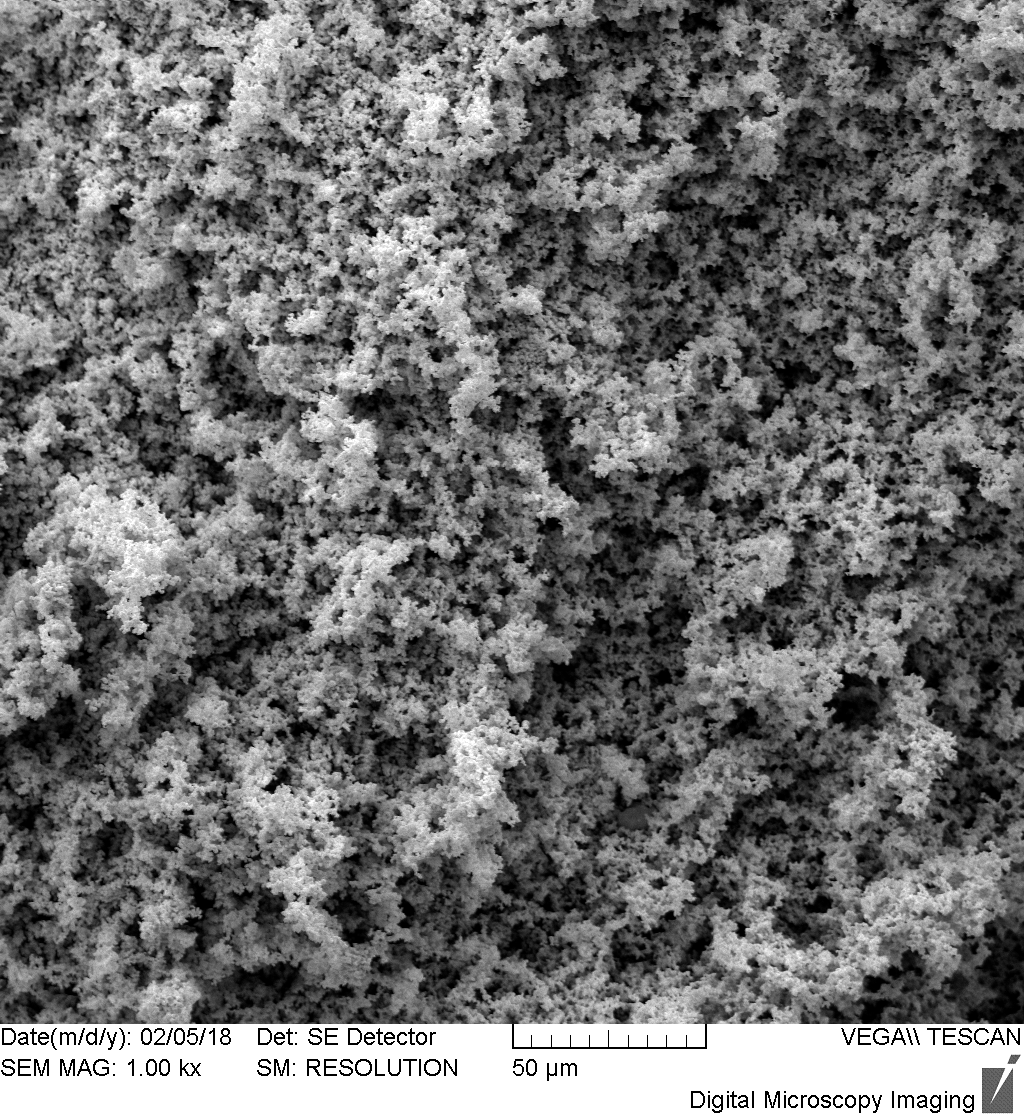 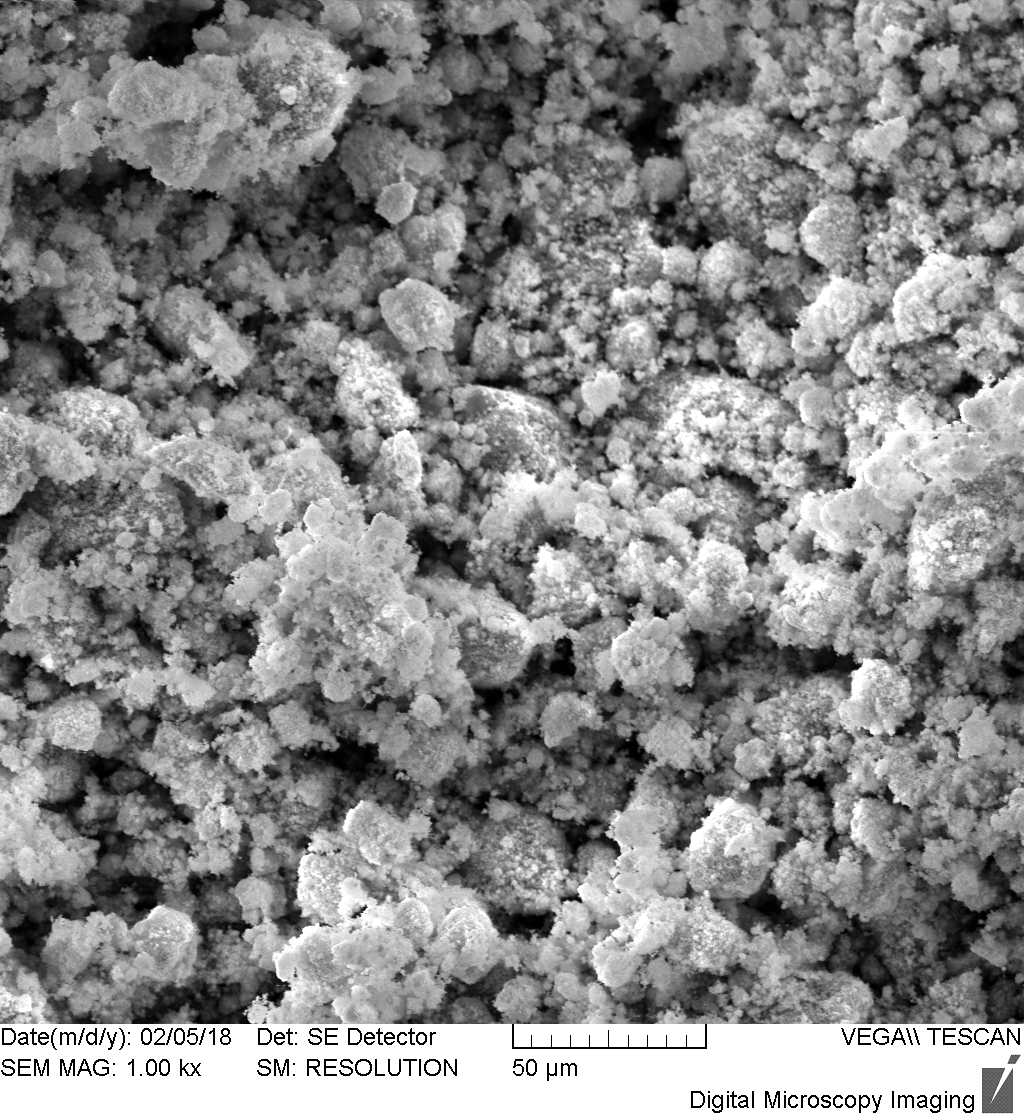 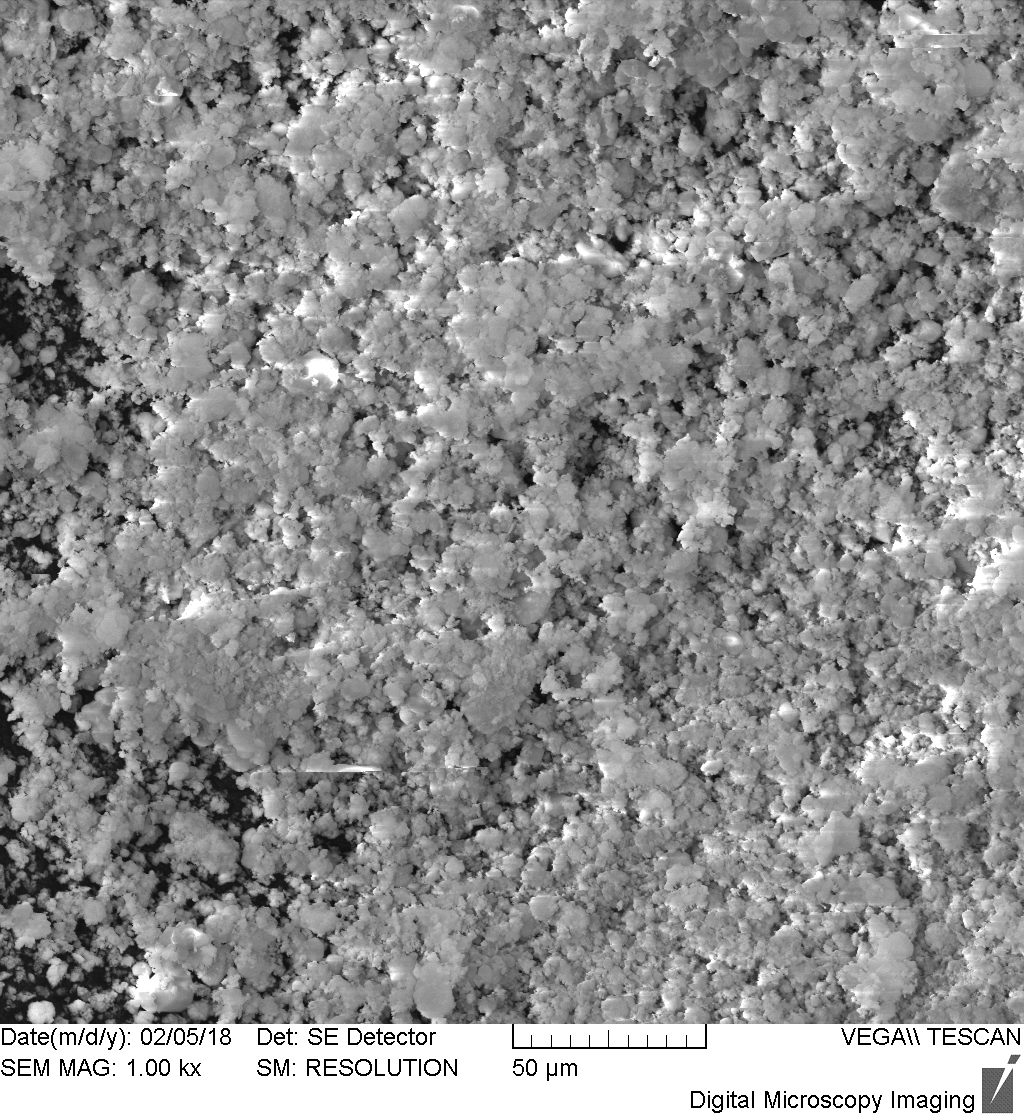 Порошок W (х1000)
Порошок Ni (х1000)
Порошок SrCO3  (х1000)
5
Фотографии сделаны в лаборатории тонких физических методов исследования структуры материалов МГТУ им. Баумана на РЭМ VEGA II LMH
Модернизация технологии
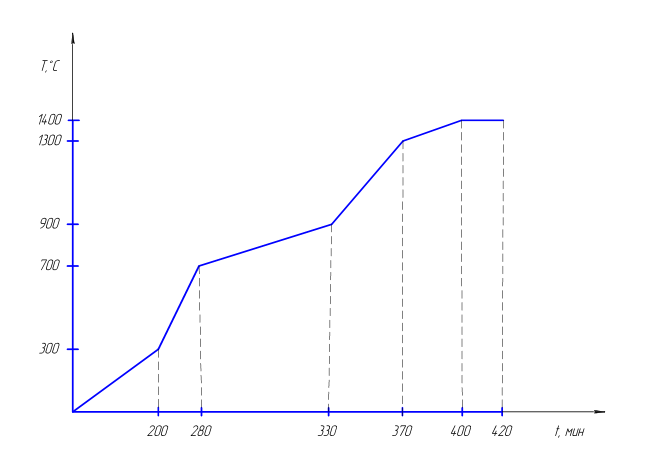 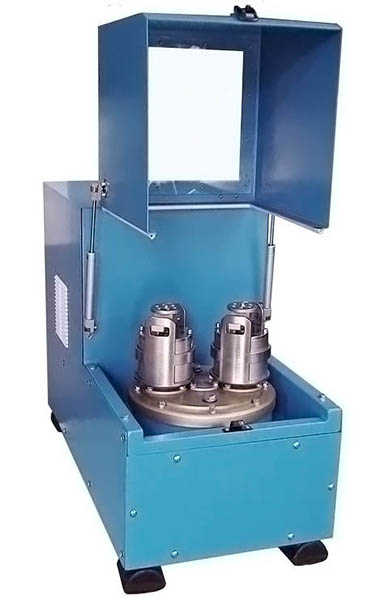 Смешиваниепорошков
Механоактивация+ Замешивание с биндером
Сушка
Фракционное распределение
Режим спекания
Активатор 2SL
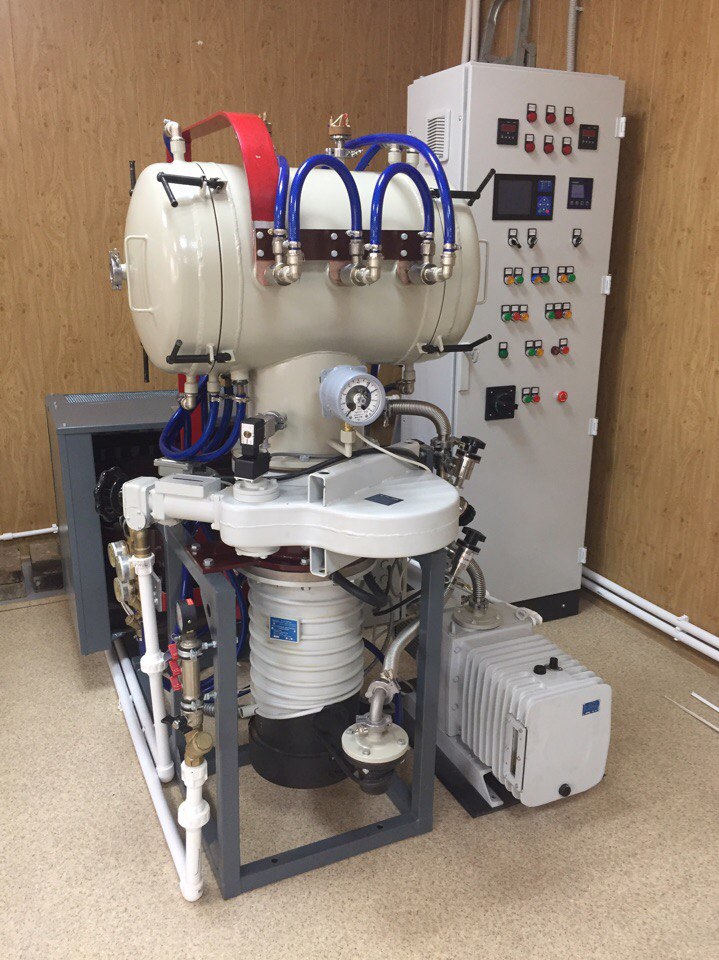 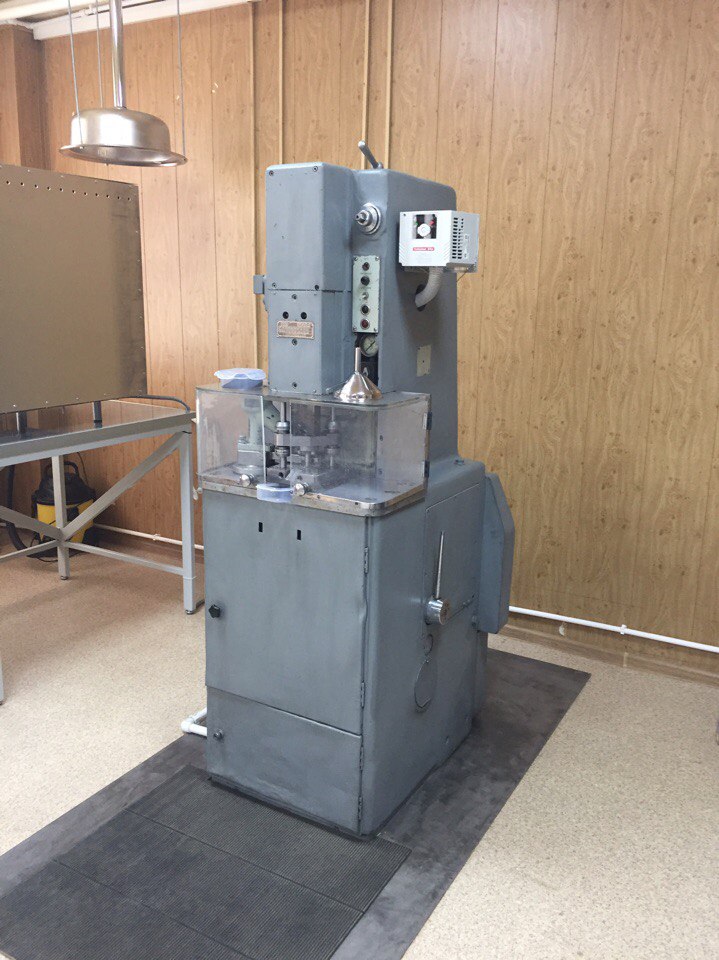 Прессование
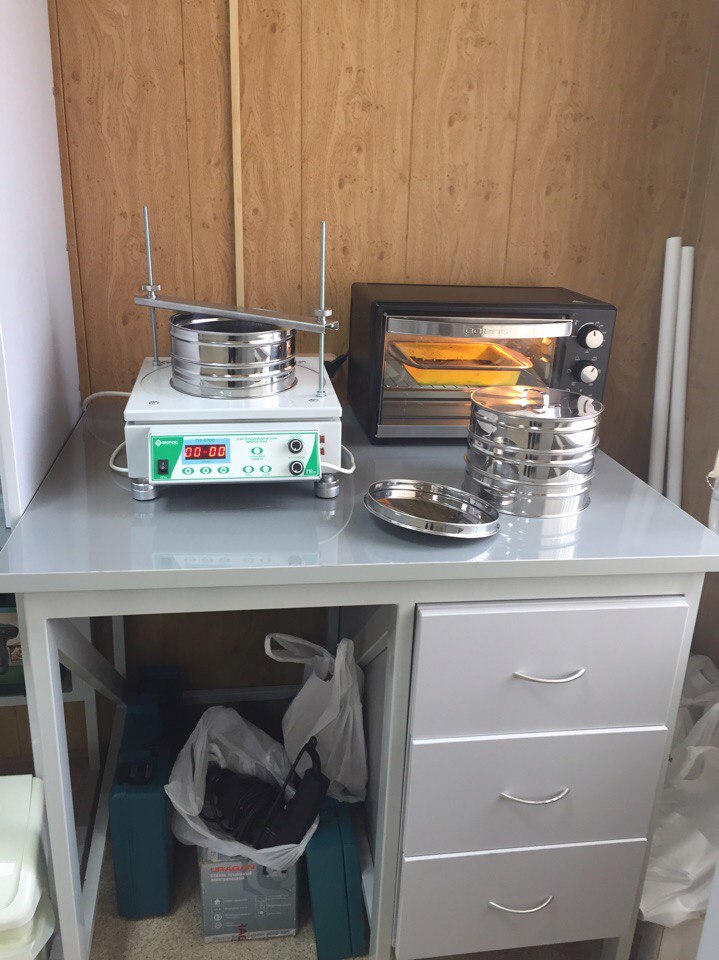 Спекание
Вибростенд
6
Вакуумная печь Вега -1М
Пресс с усилием 2,5т
Сравнительный анализ структуры. РЭМ
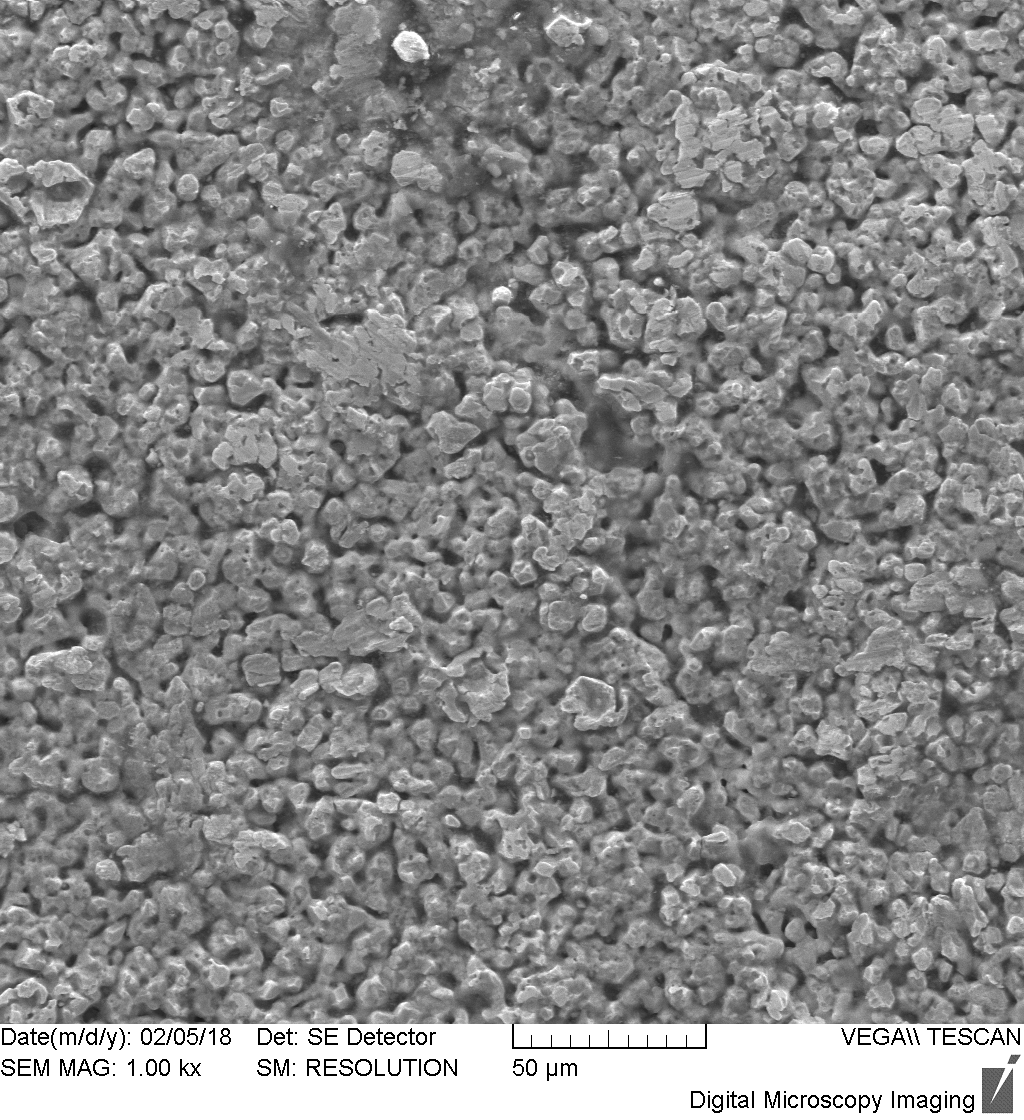 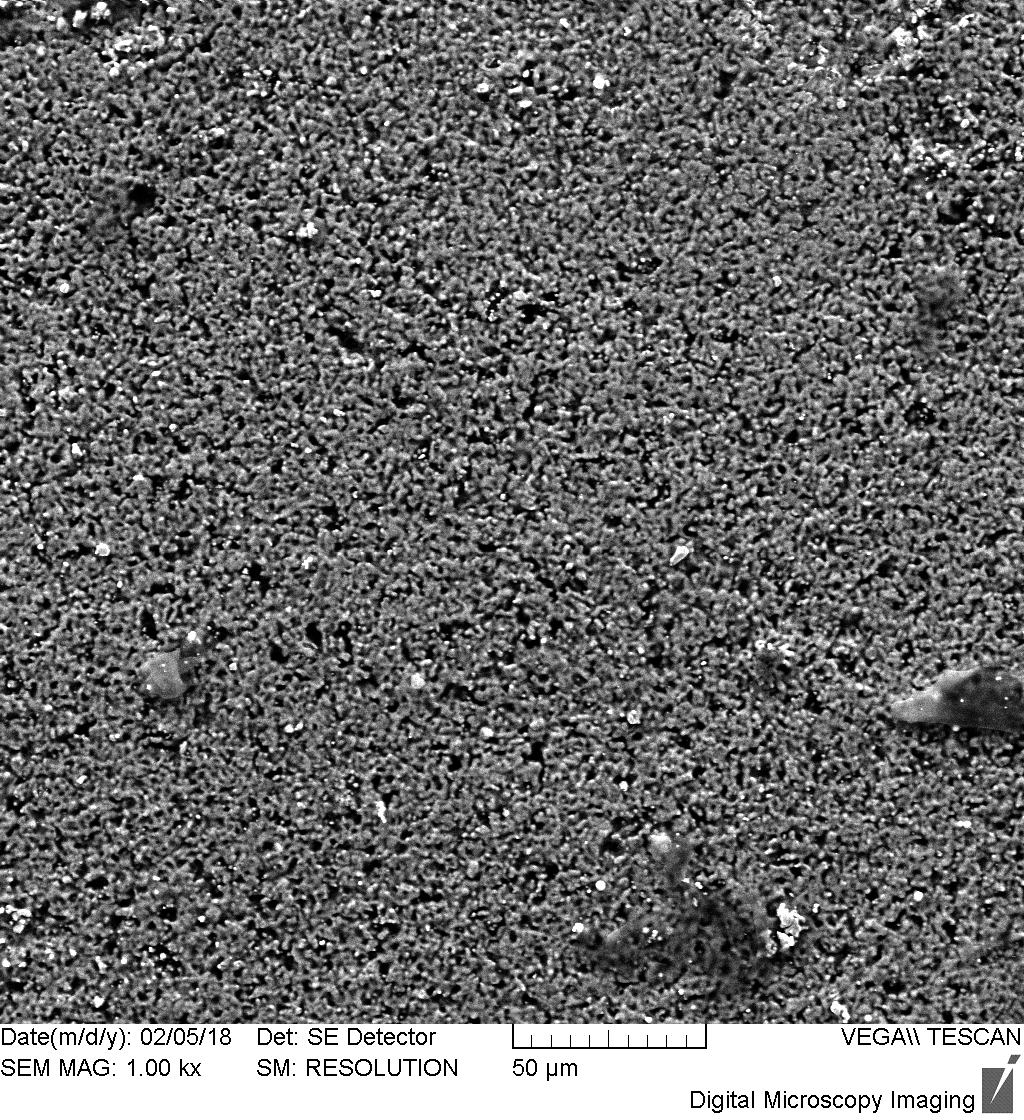 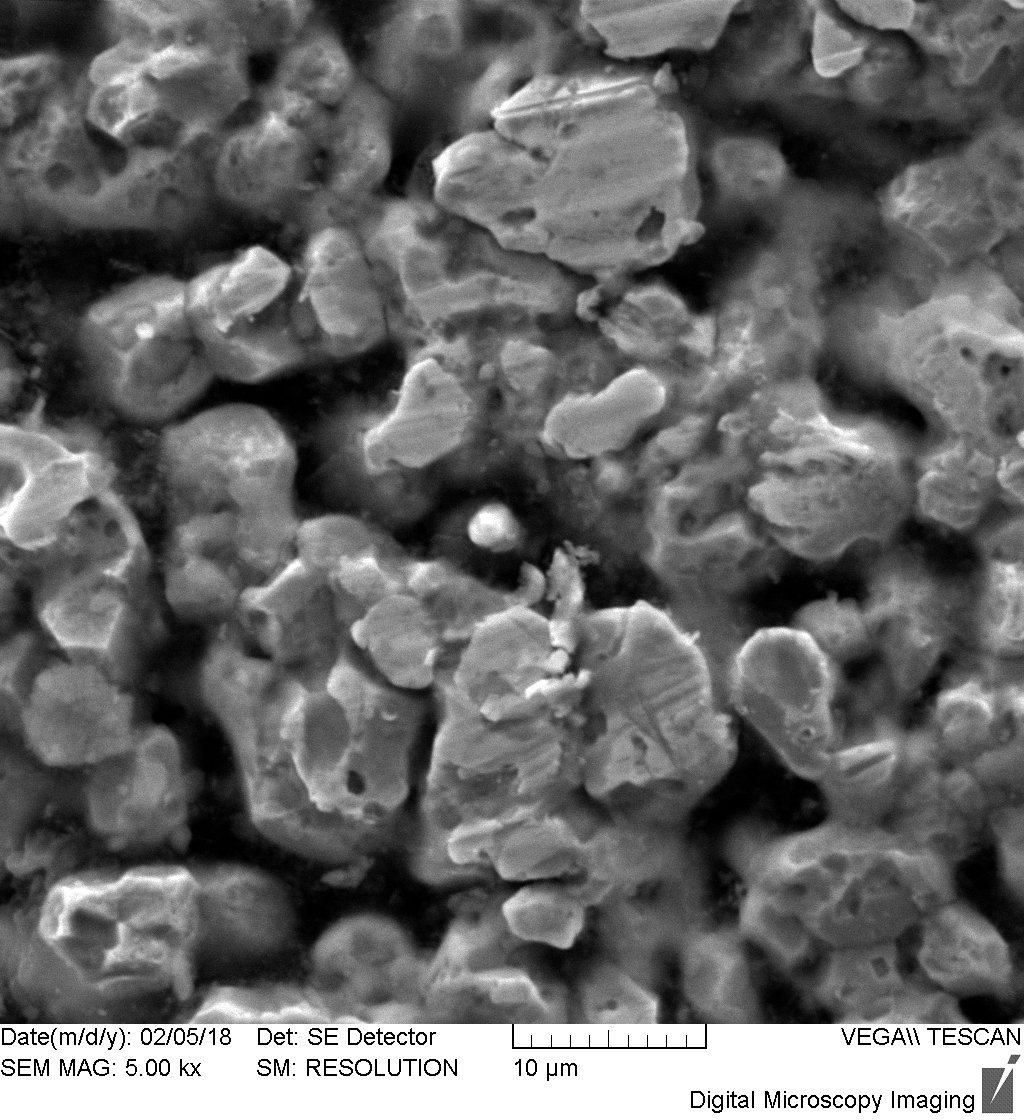 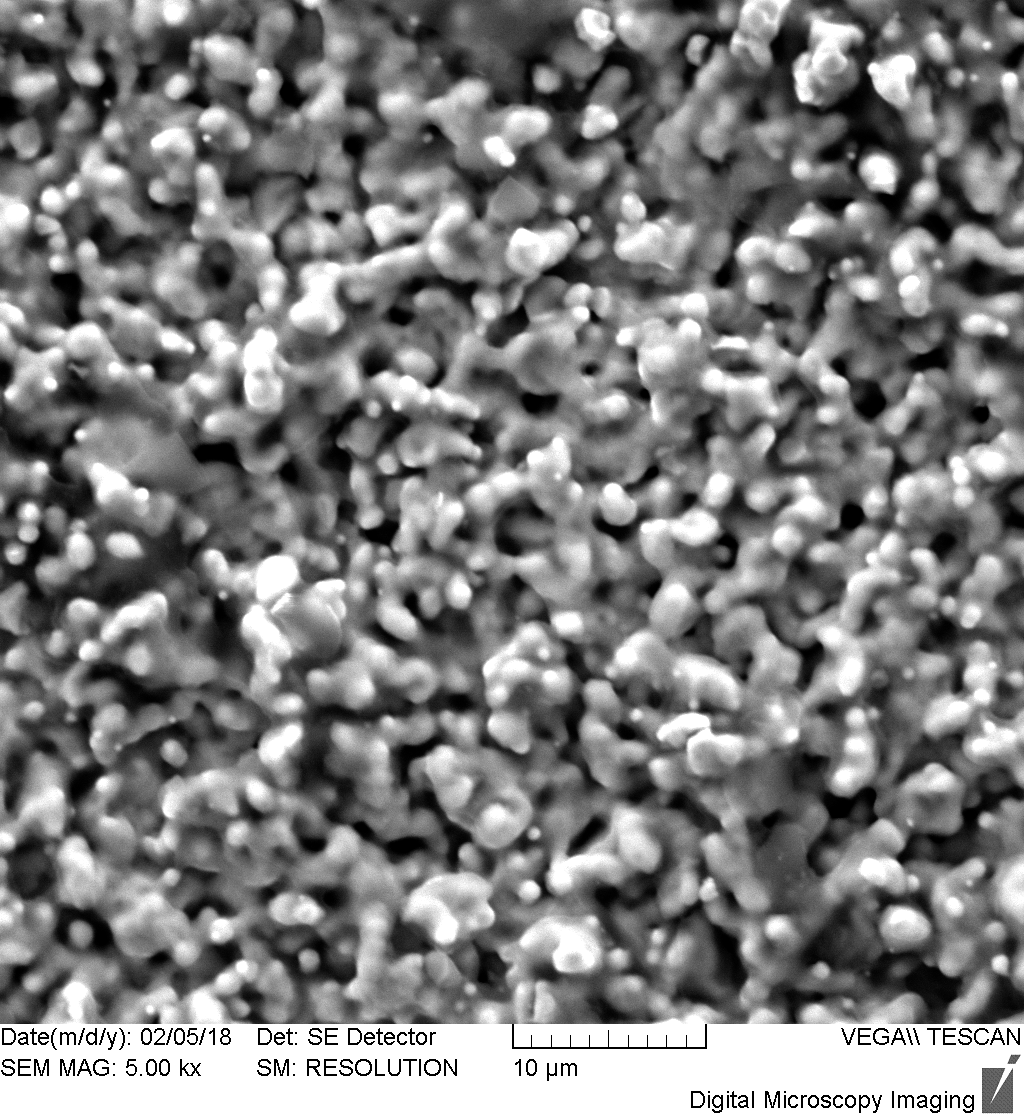 Фотографии сделаны в лаборатории тонких физических методов исследования структуры материалов МГТУ им. Баумана на РЭМ VEGA II LMH
Структура поверхности электродов, полученных по традиционной технологии (слева) и усовершенствованной (справа) х1000, х5000
7
Оптическая микроскопия
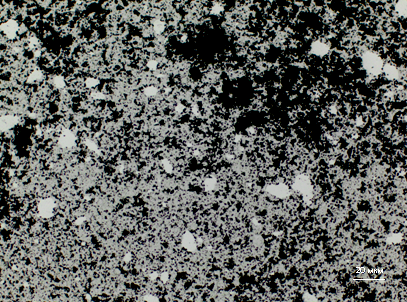 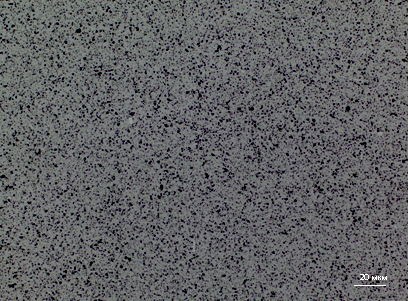 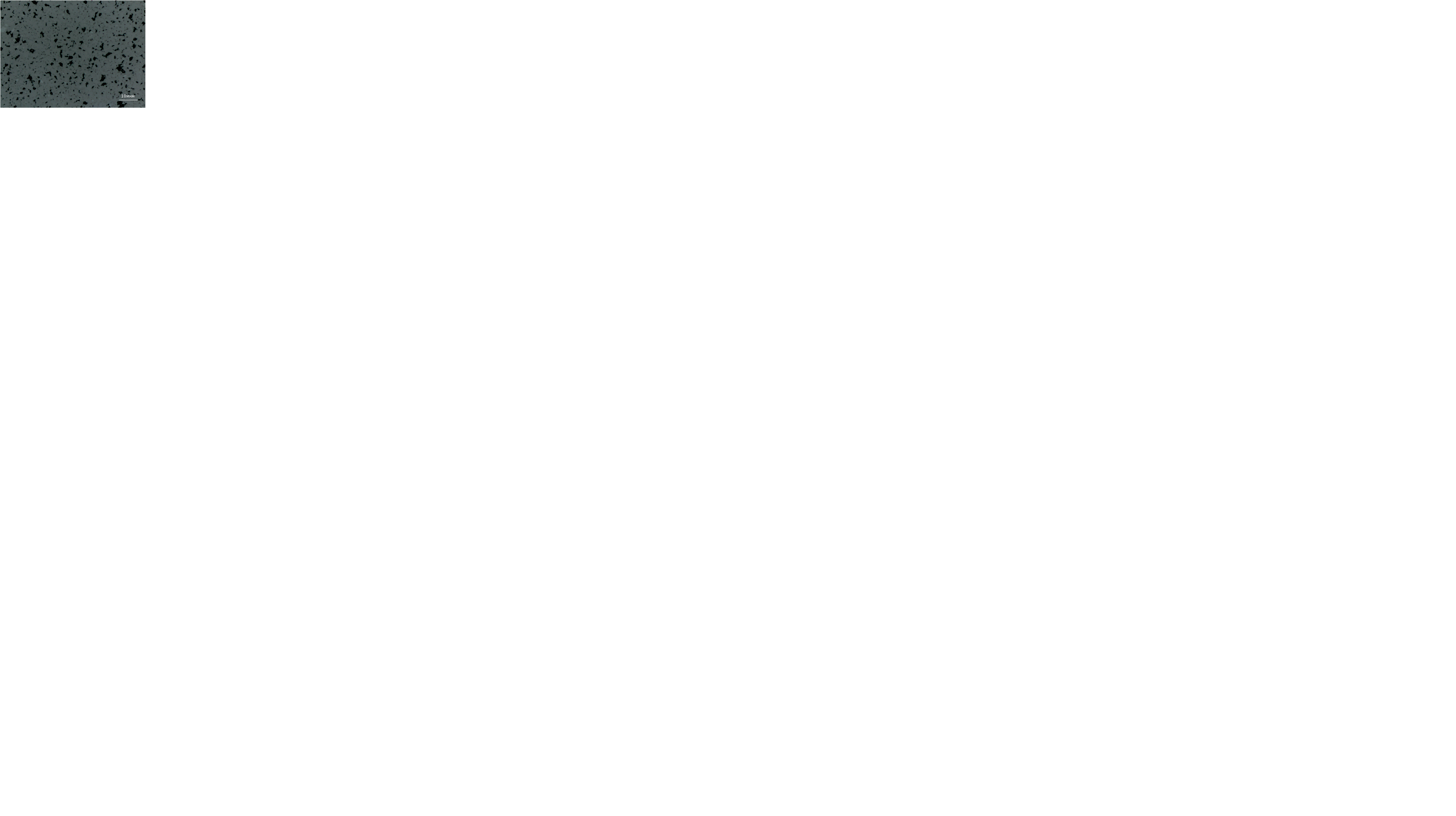 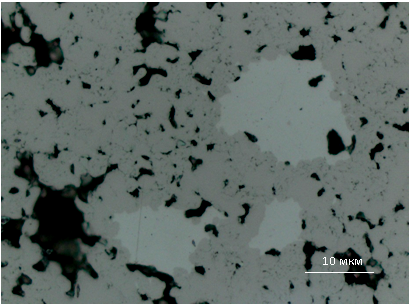 8
Структура электродов, полученных по традиционной технологии (слева) и усовершенствованной (справа) х100, х1000
Сравнительный анализ свойств
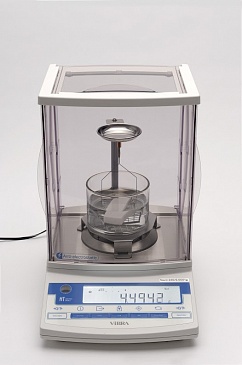 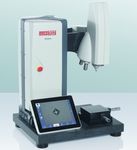 Твердомер EMCO-TEST
Измеритель плотности
VIBRA HT224RCE
9
1 –Традиционная   2 – Усовершенствованная
10
Выводы
1. Осуществлена модернизация технологии за счет: 
Использования порошков  Ni, SrCO3 нанодиапазона -100нм
Механоактивации смеси микро- и нанопорошков составляющих материала электрода
Перехода от спекания смеси исходных порошковых компонентов в водородной среде к спеканию в вакууме
Переход от спекания смеси исходных порошковых компонентов в водородной среде к спеканию в вакууме1. 
2. Анализ структуры и свойств продемонстрировал:
равномерную структуру, обеспечивающую эксплуатационные характеристики электродного материала
снижение пористости на 25%
повышение плотности на 19%
повышение твердости на 36%
11
Спасибо за внимание!
12
Приложения
Технологическая карта традиционной технологии производства катода
Технологическая карта усовершенствованной технологии производства катода
13
Графический расчет компонентов
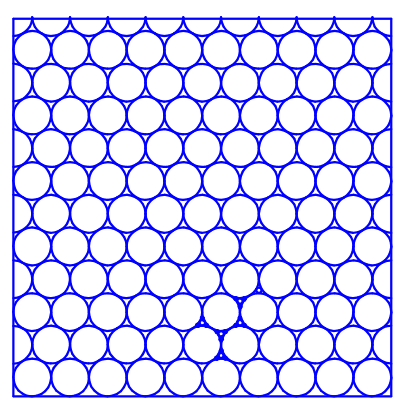 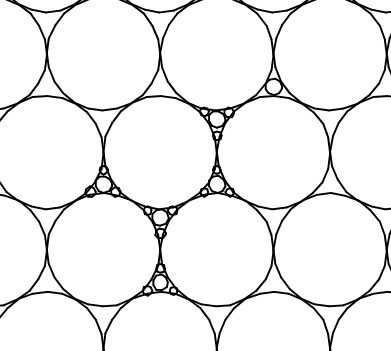 W = 9001 /9716,5*100=92.6%
SrO=3,9%
Ni = 3,5%
14
Рис. 13. Графическая модель